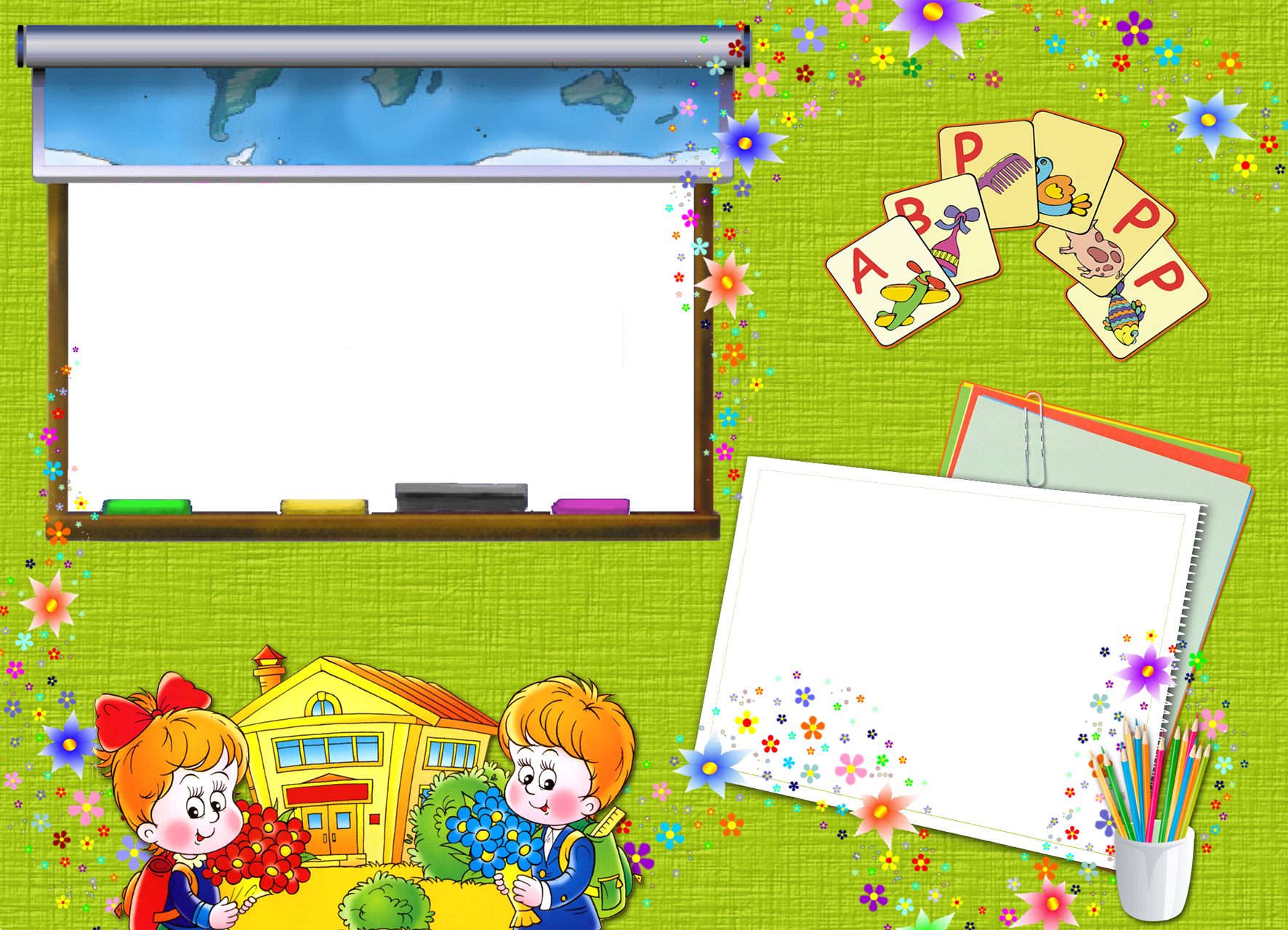 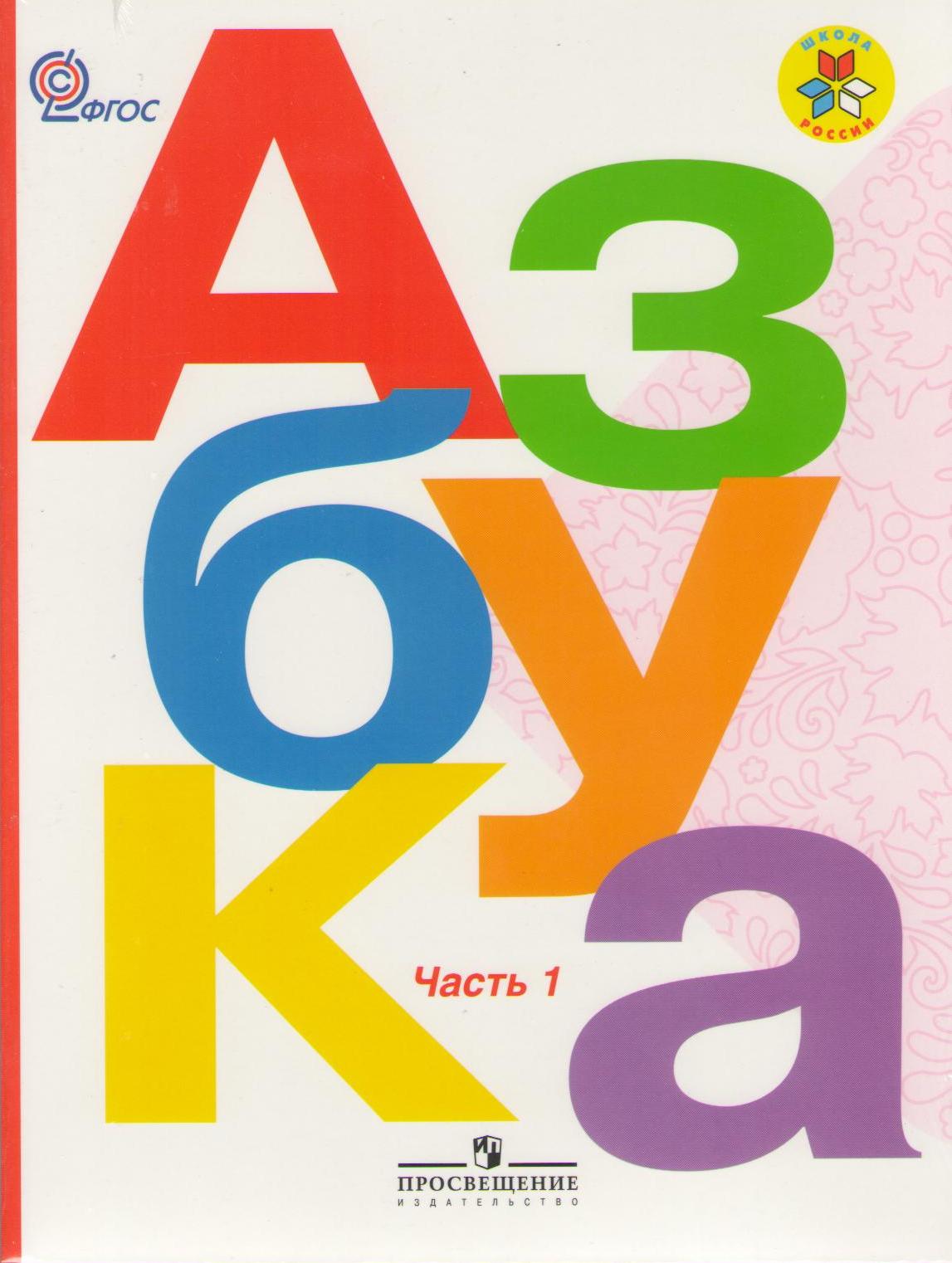 Прощание
с
«Азбукой»
Выполнила:
учитель  начальных  классов
МБОУ «СШ №1 им. М.Губанова»
г. Евпатория
Неня  Зинаида  Ивановна
2022 г.
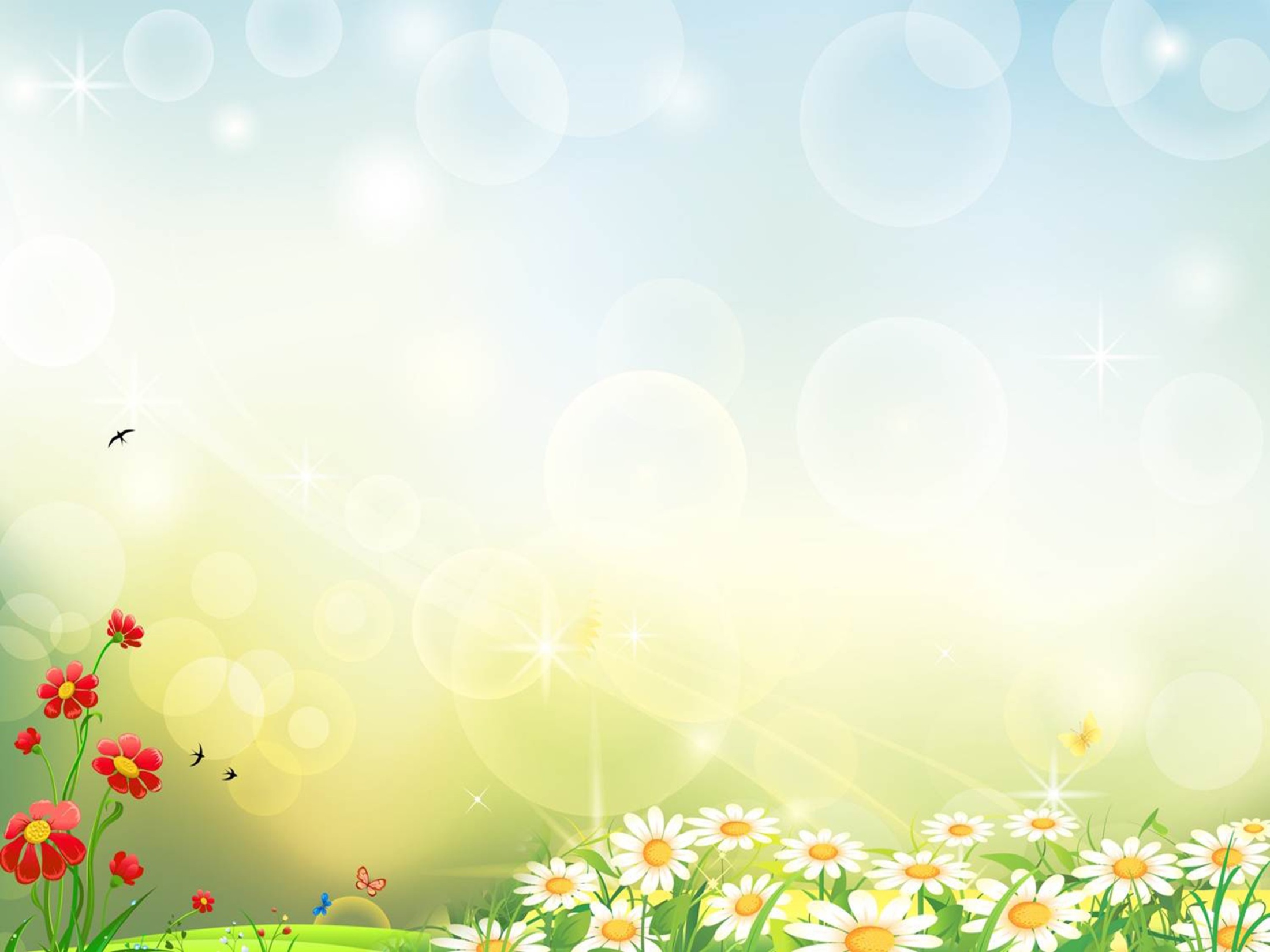 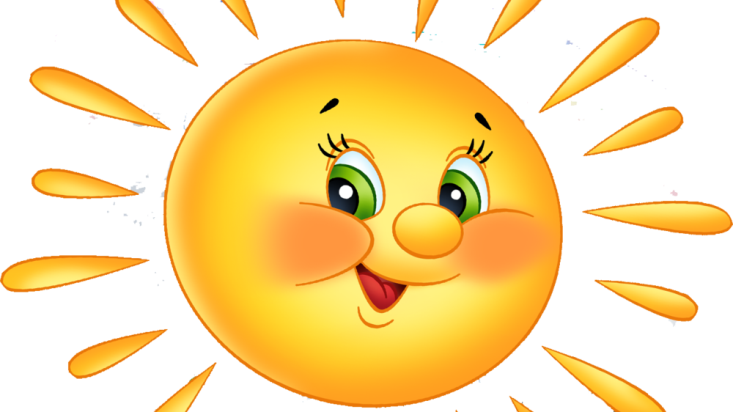 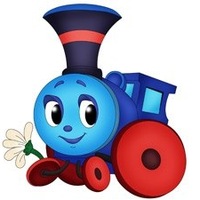 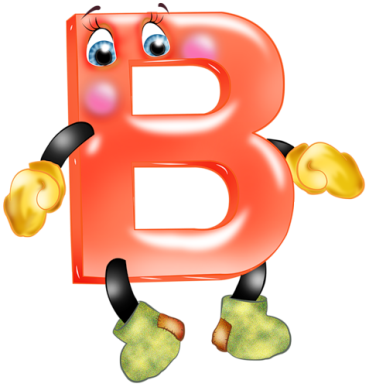 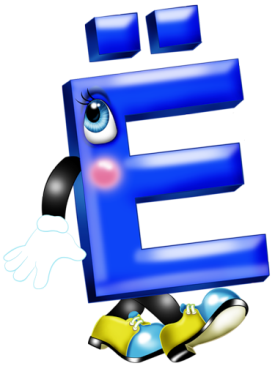 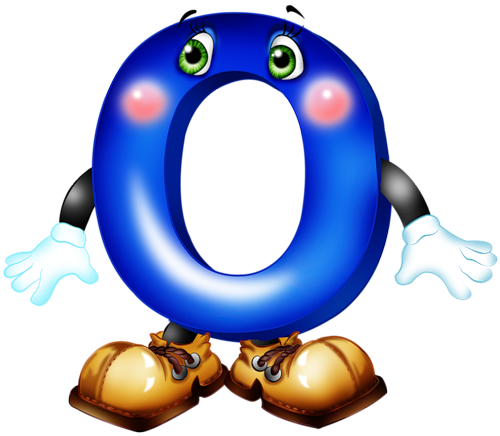 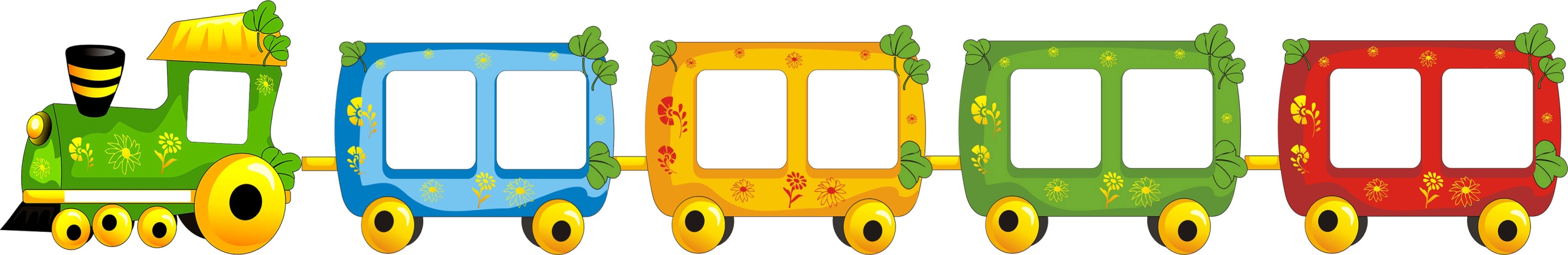 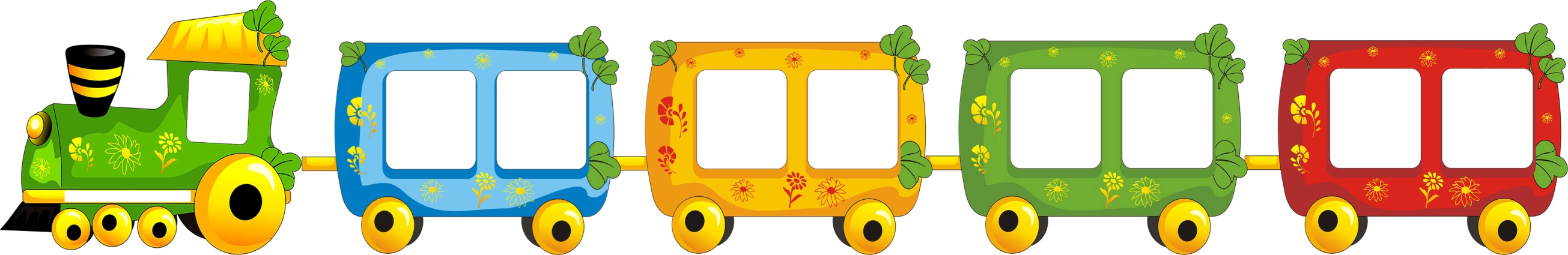 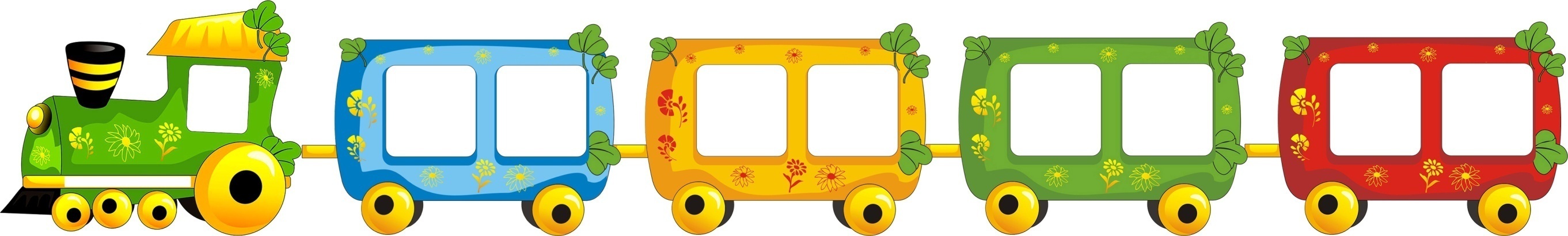 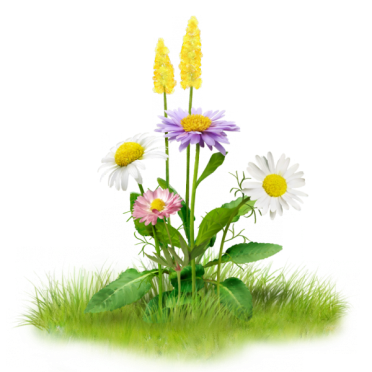 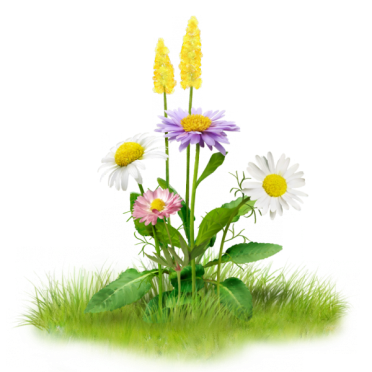 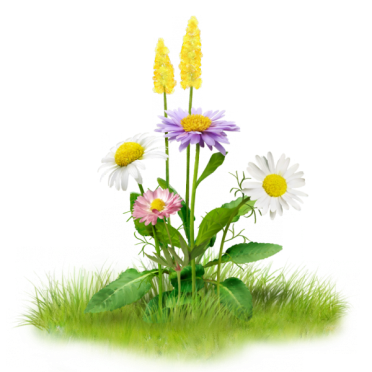 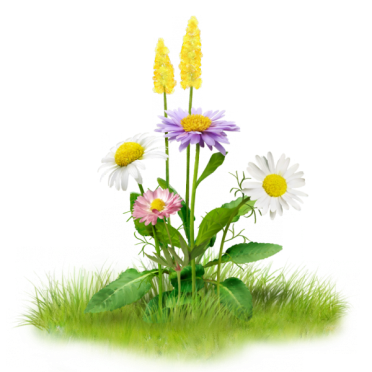 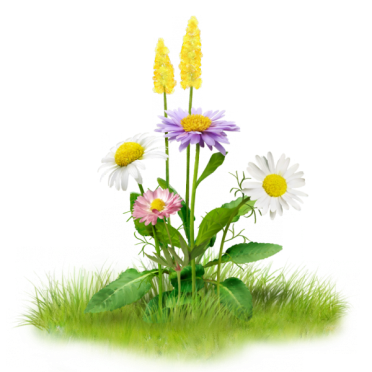 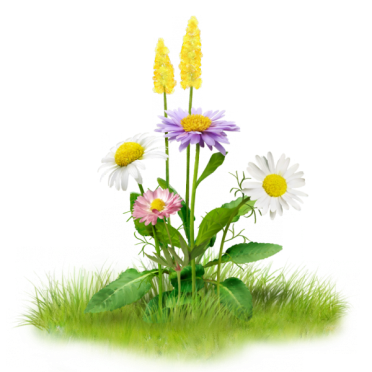 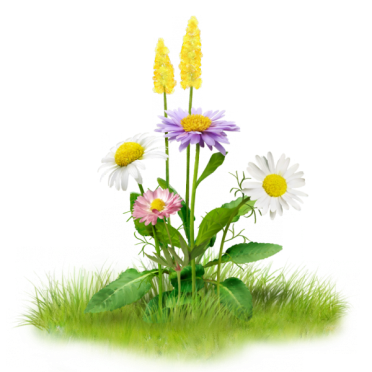 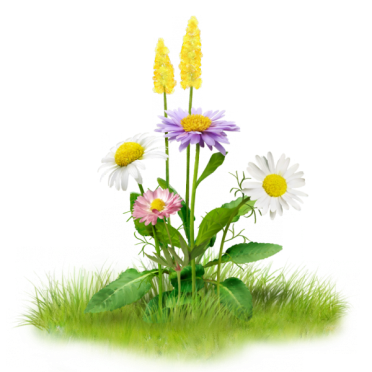 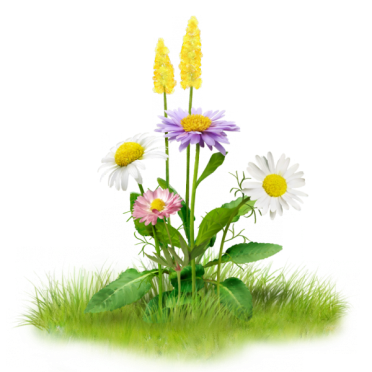 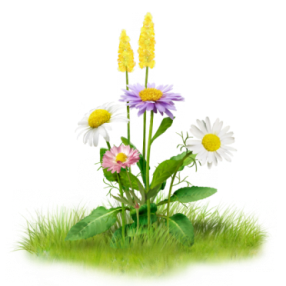 Станция парных согласных
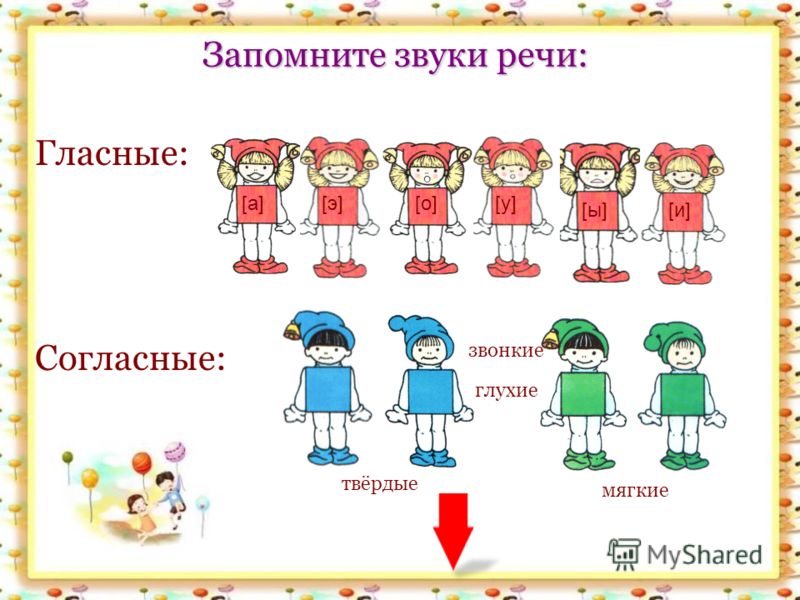 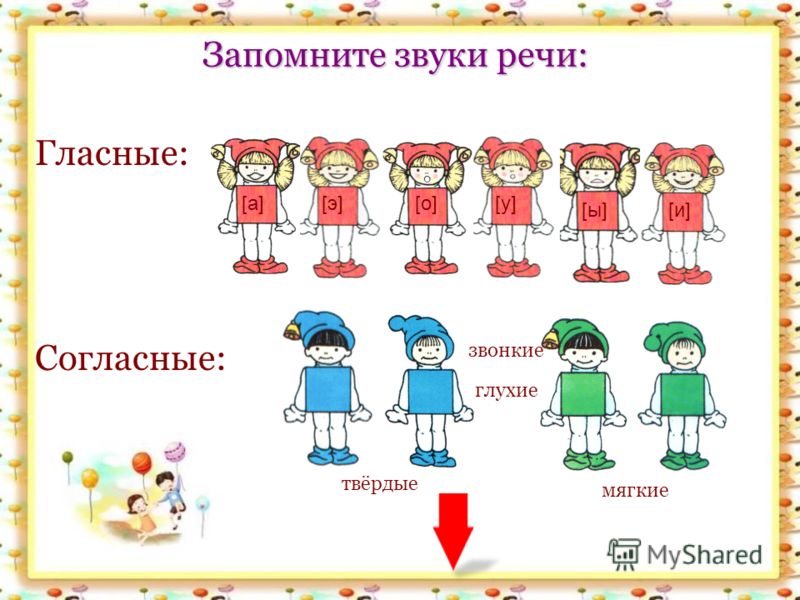 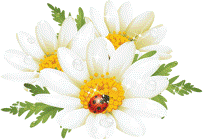 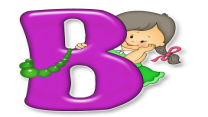 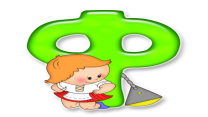 ?
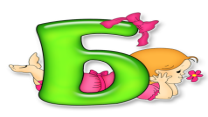 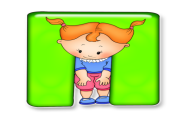 ?
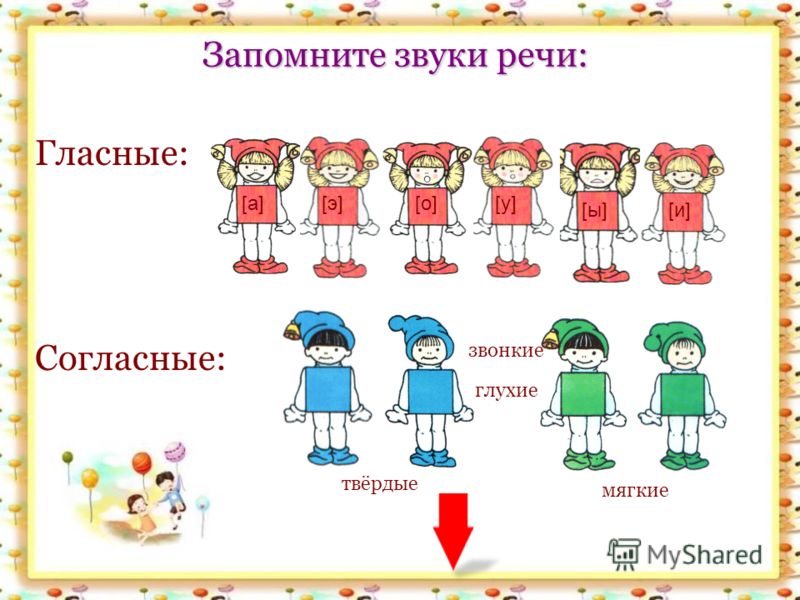 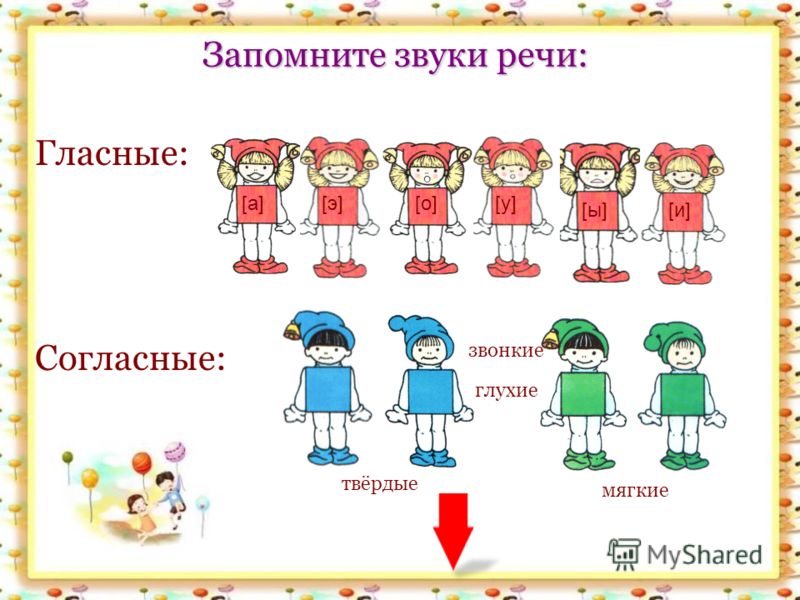 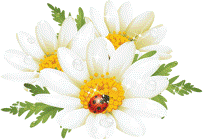 ?
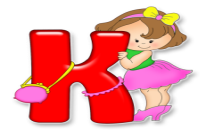 ?
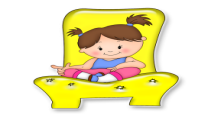 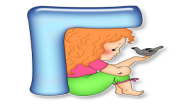 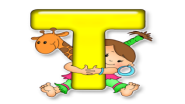 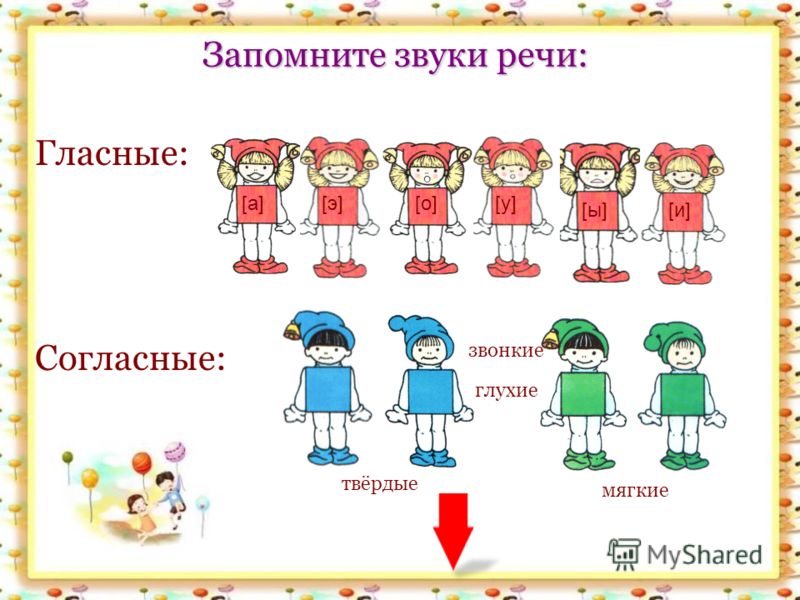 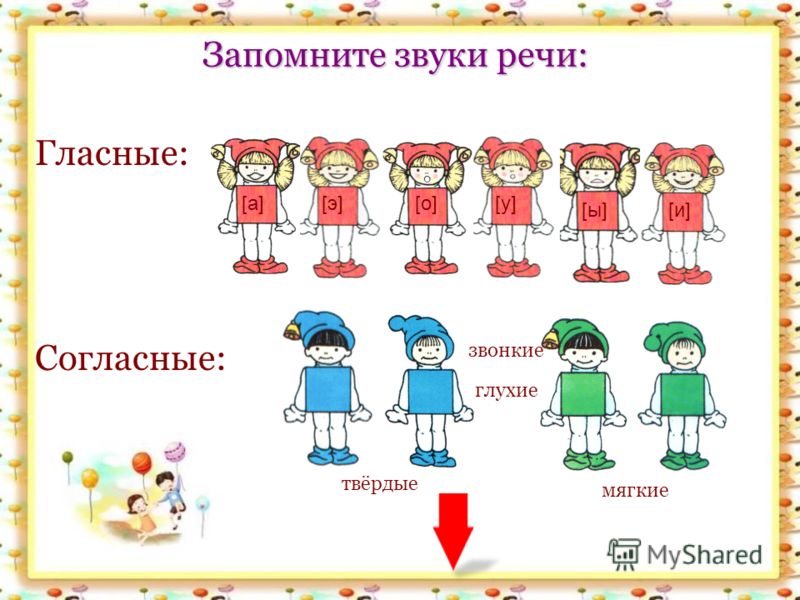 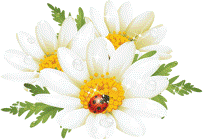 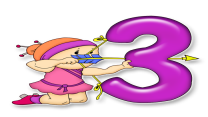 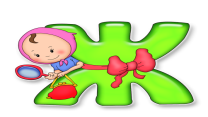 ?
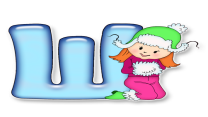 ?
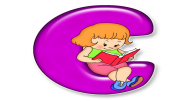 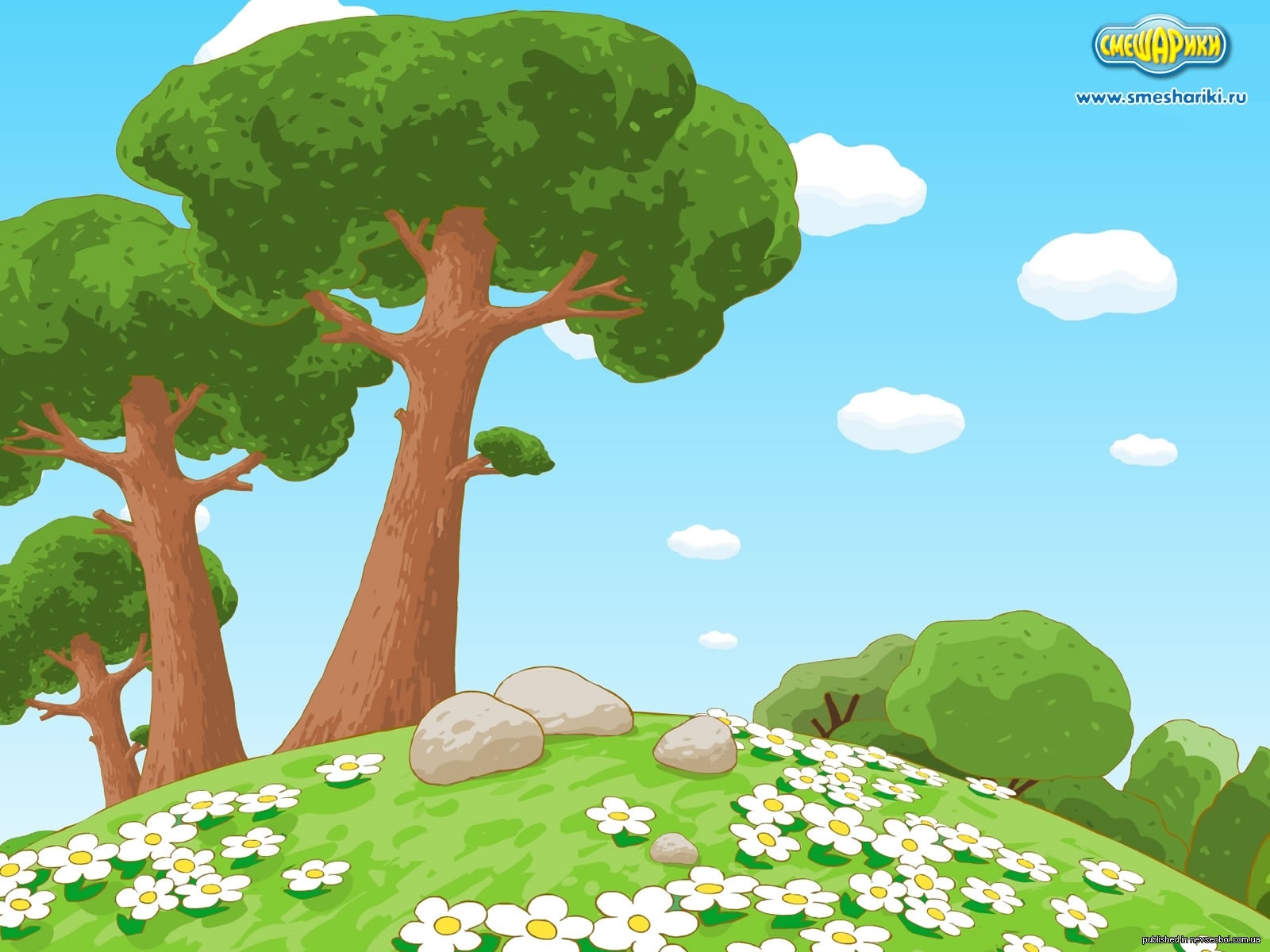 Улица   ребусов
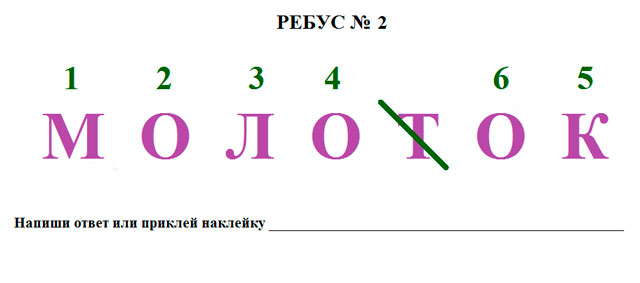 2019 г.
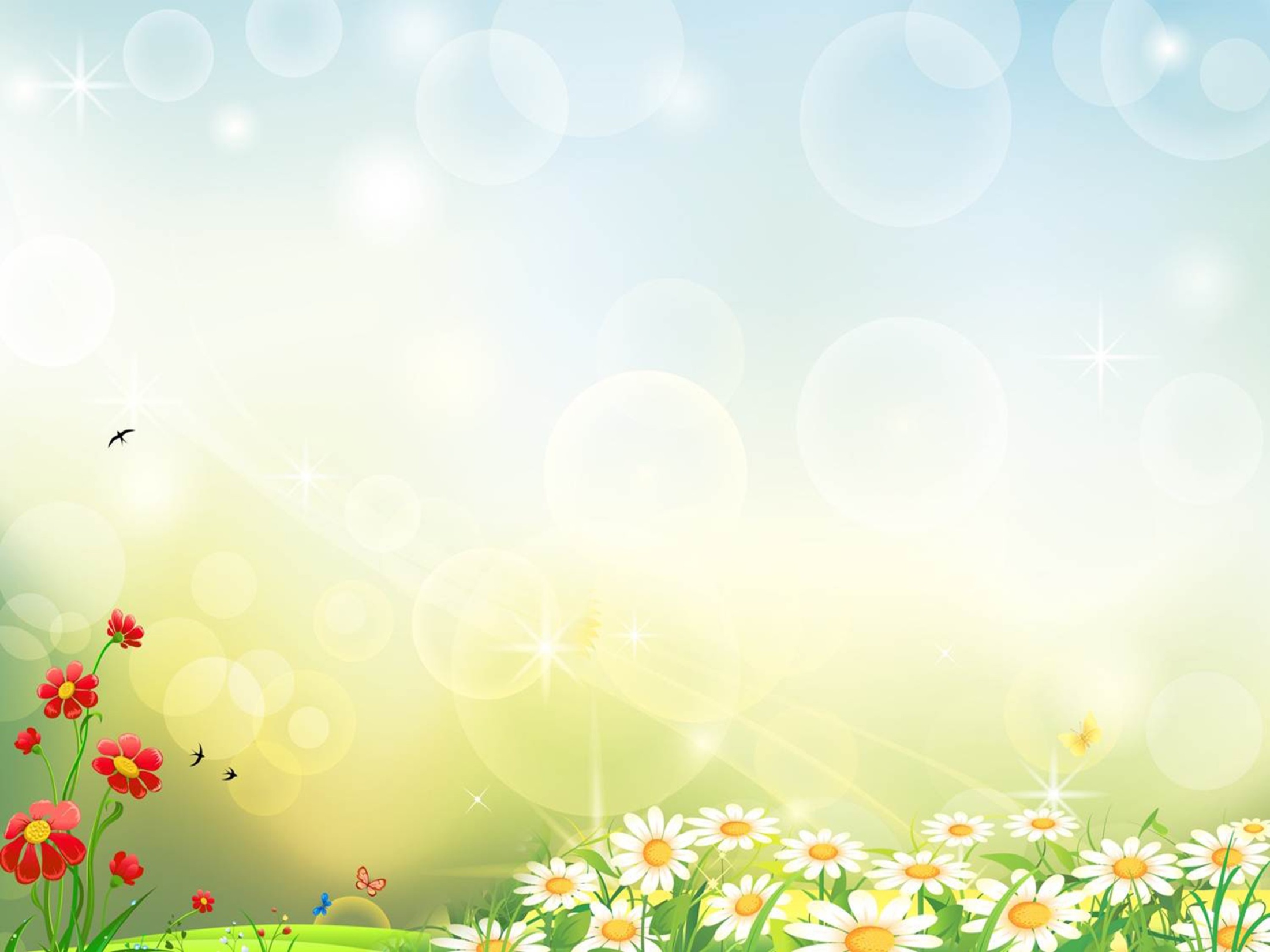 Улица ребусов
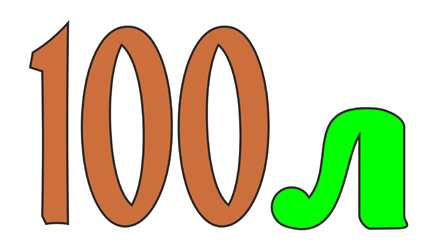 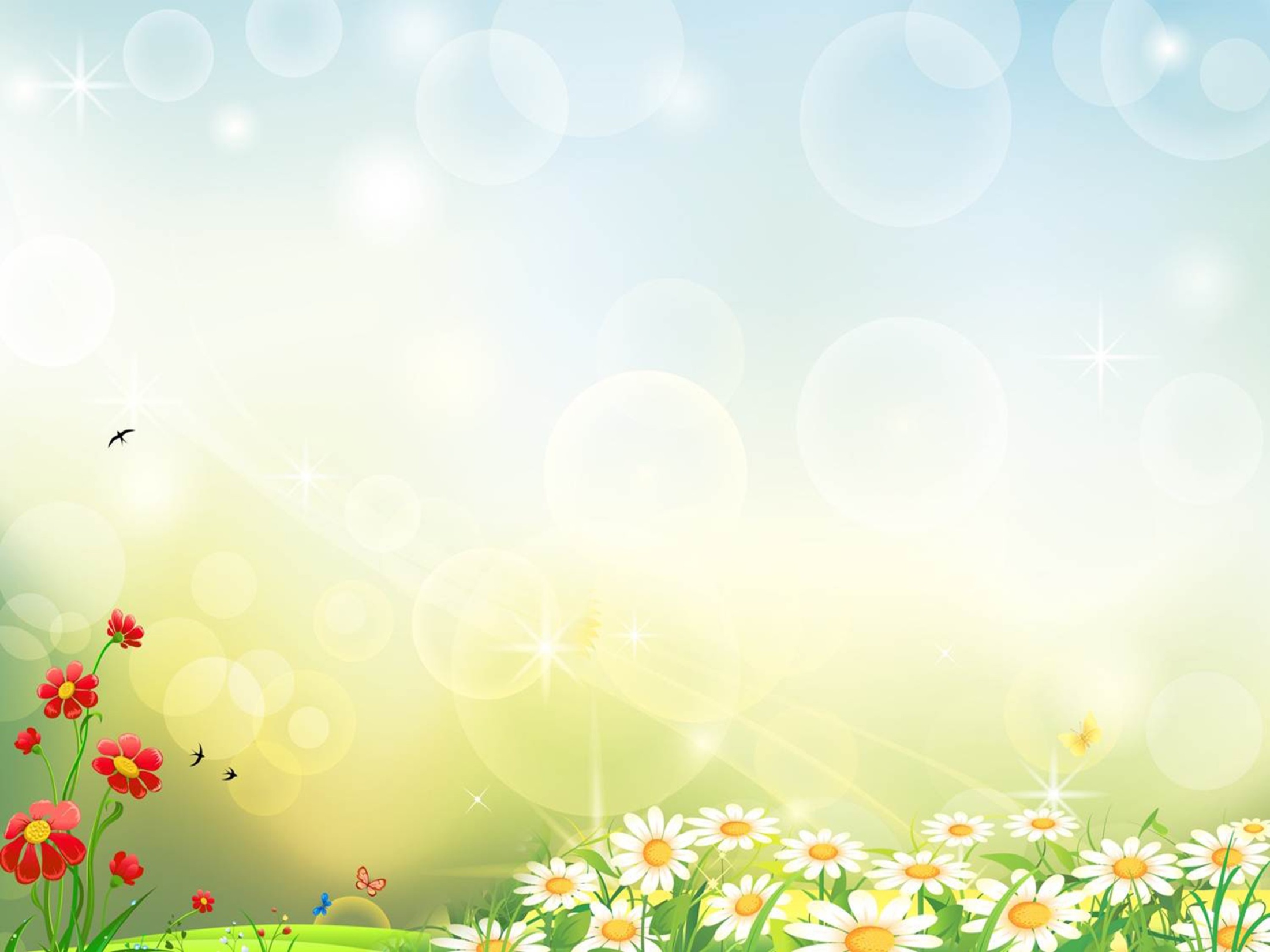 Улица   ребусов
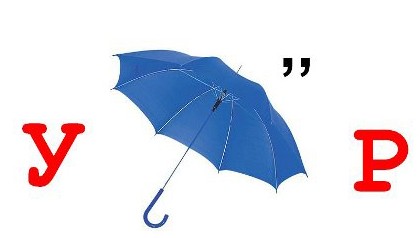 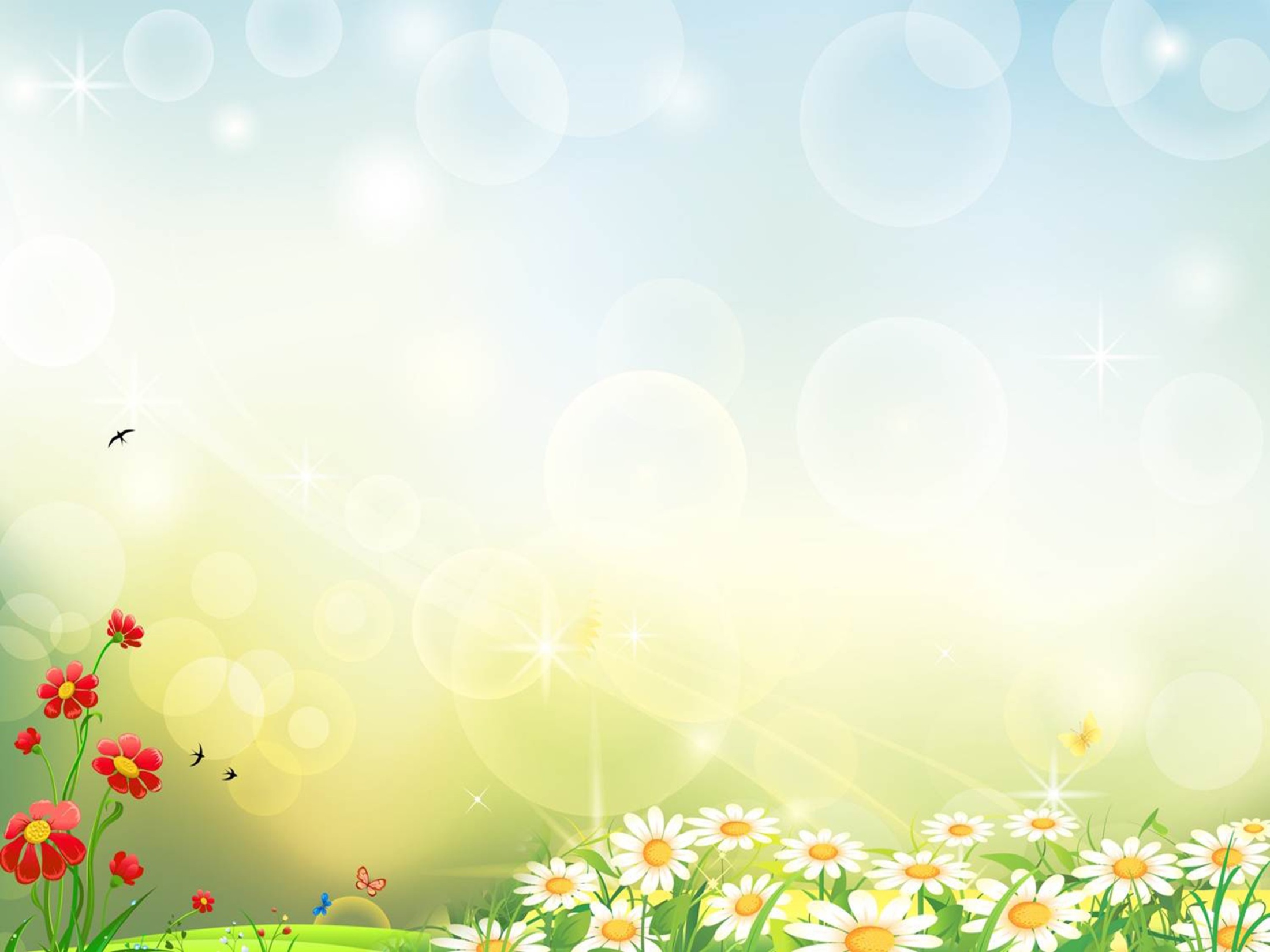 Улица   ребусов
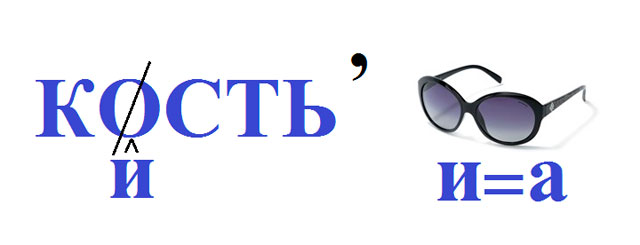 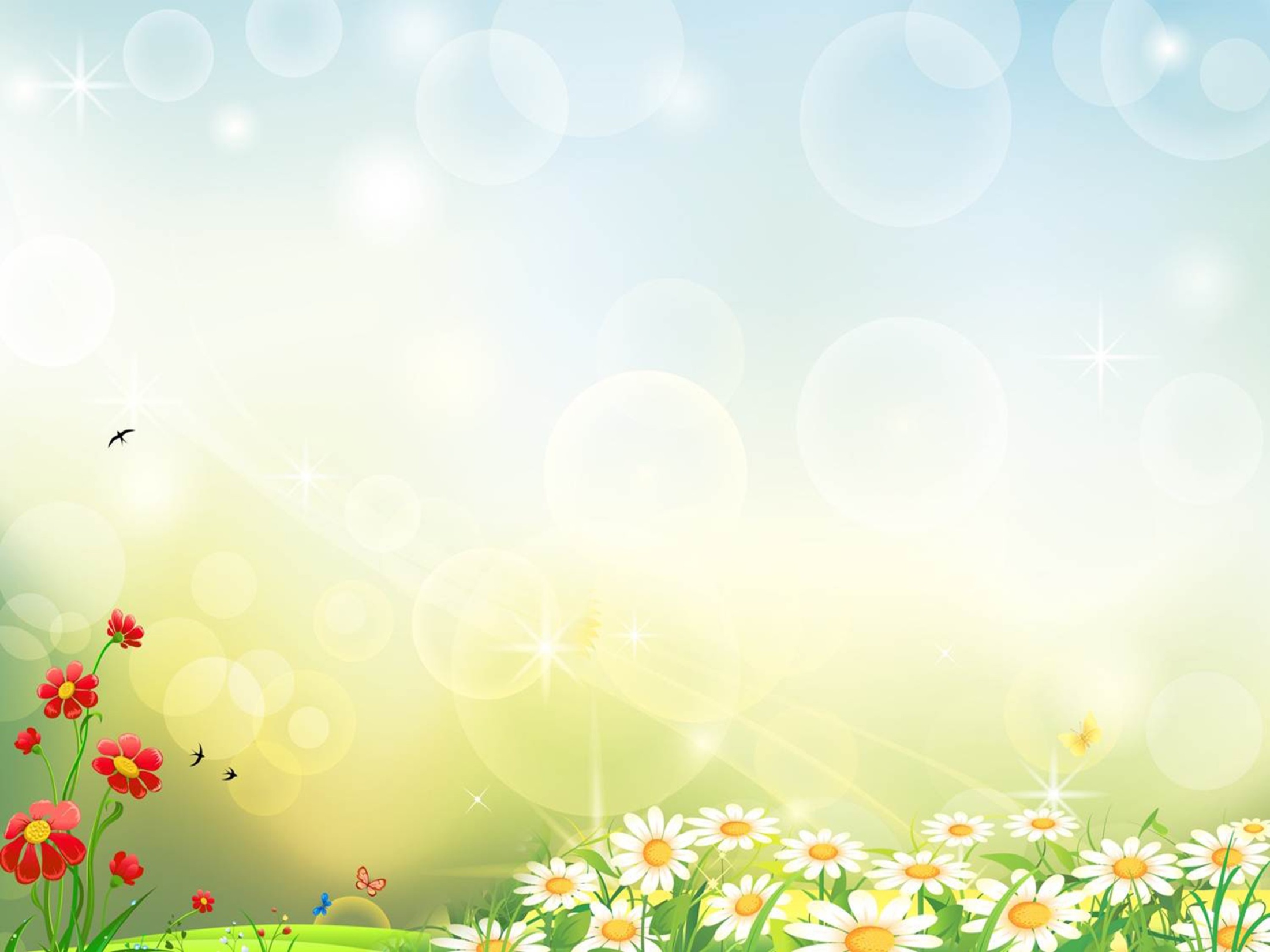 Улица   ребусов
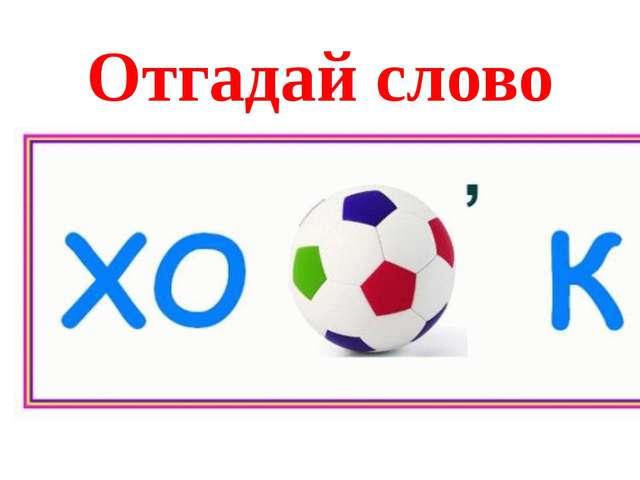 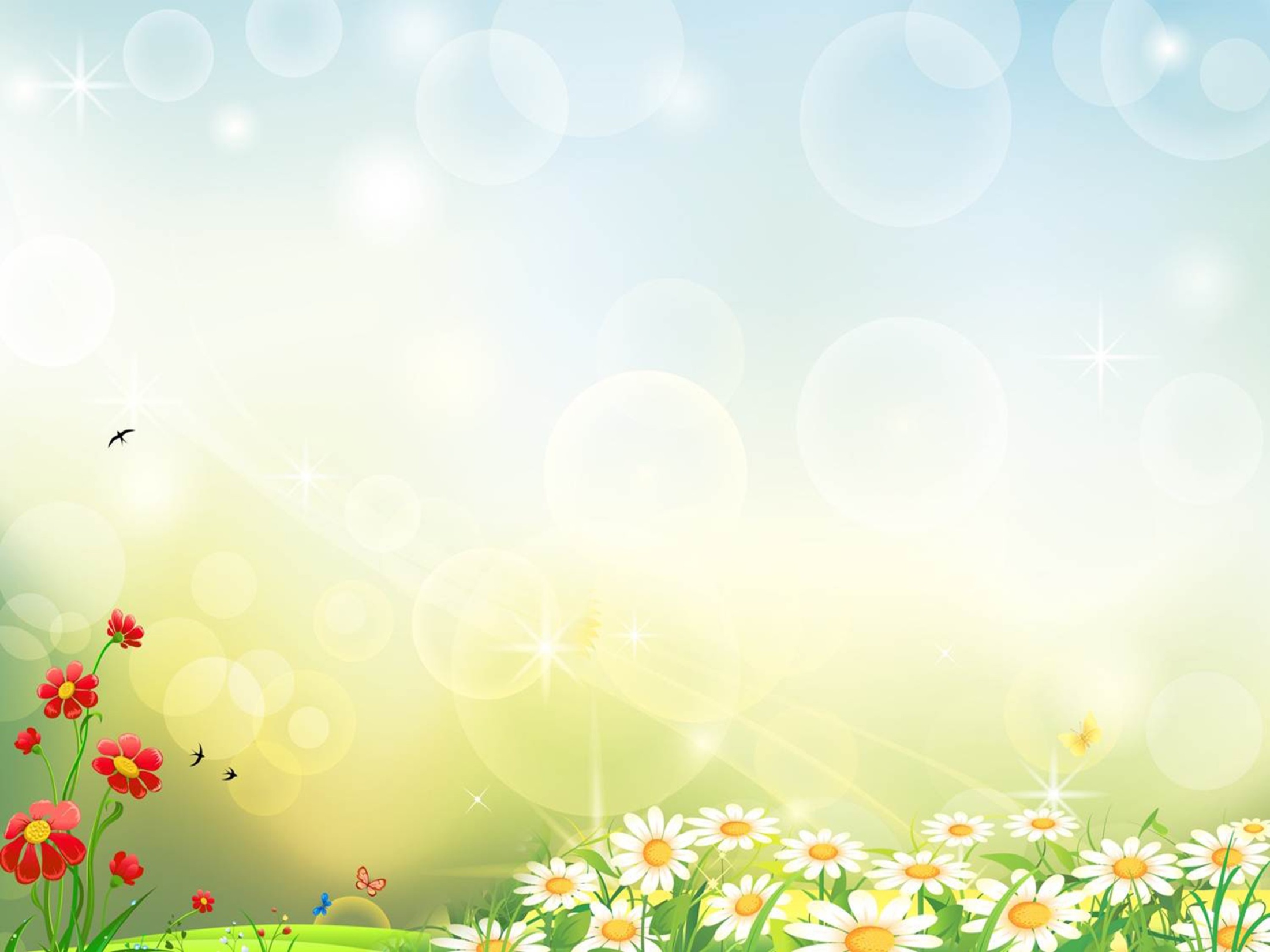 Улица   ребусов
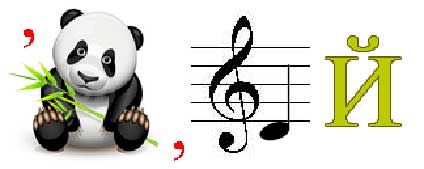 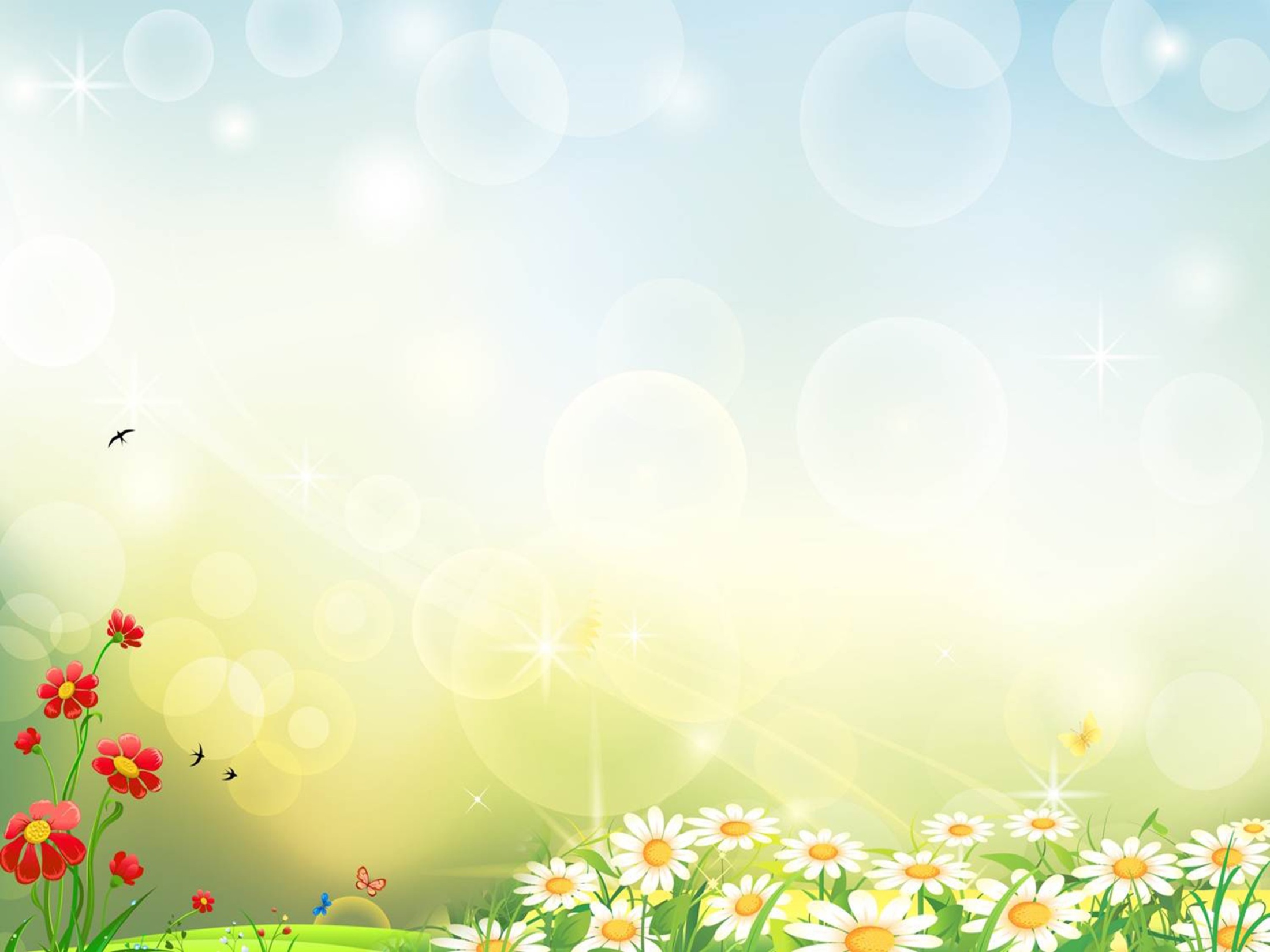 Улица ребусов
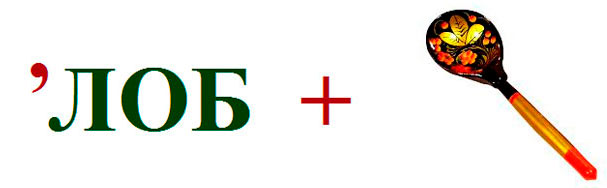 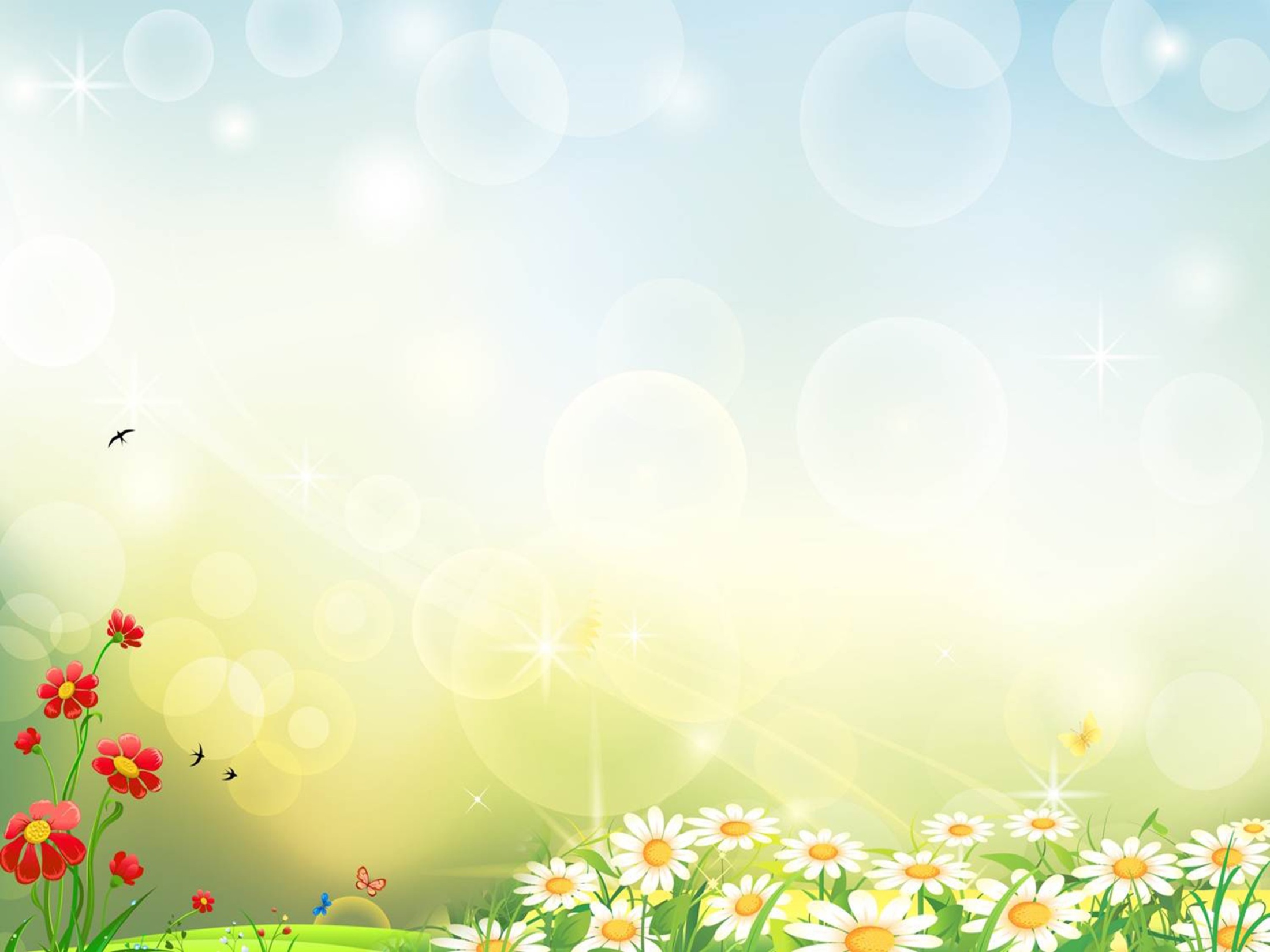 Улица ребусов
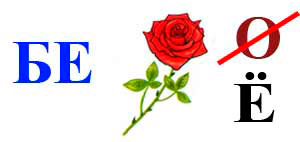 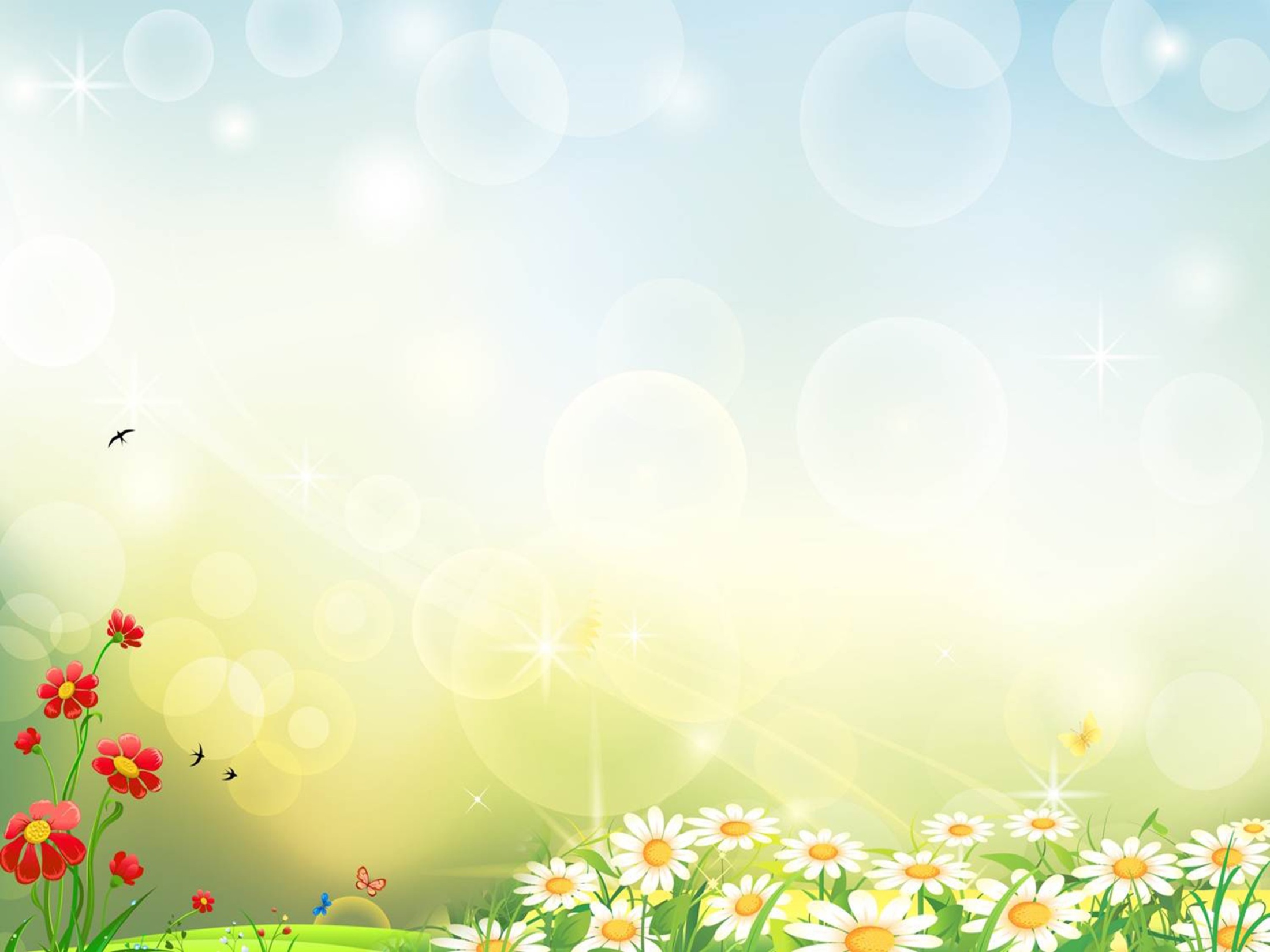 Улица ребусов
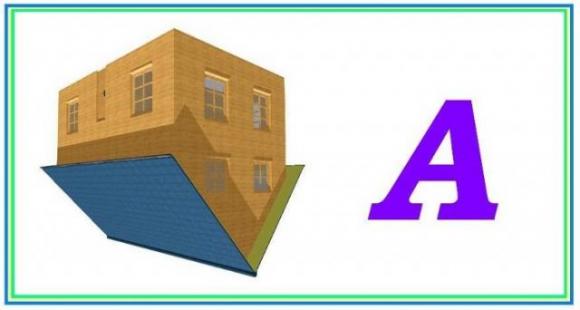 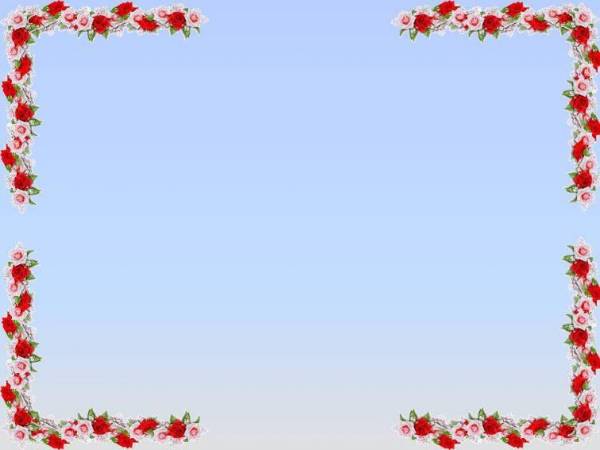 Игровая    улица
пласт
крошка
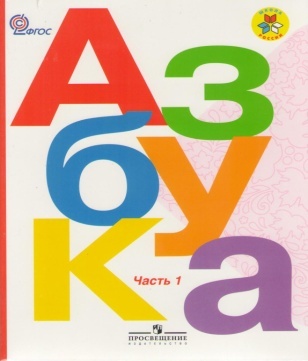 парад
формат
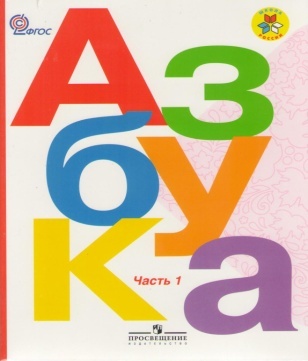 колдун
слова
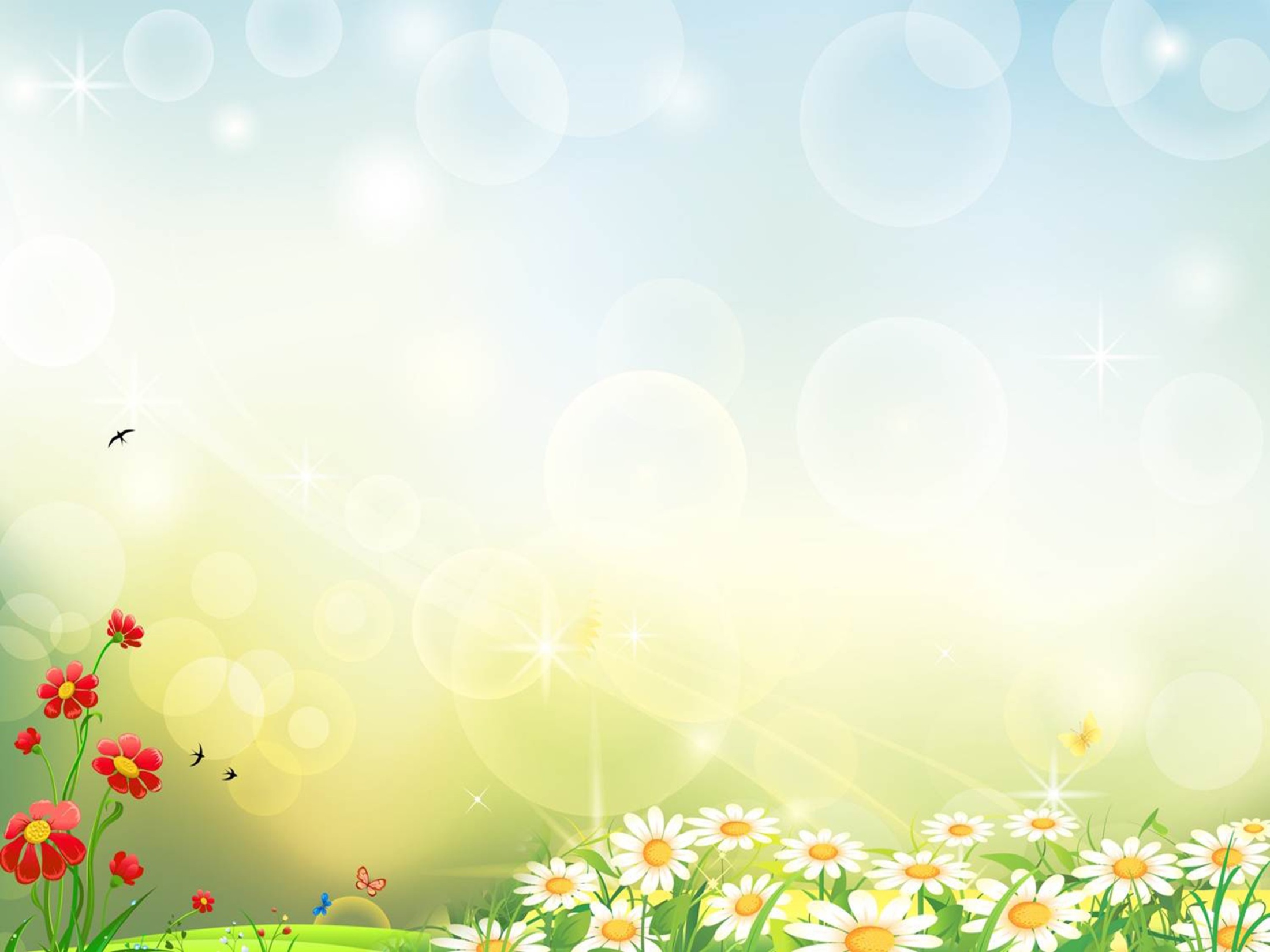 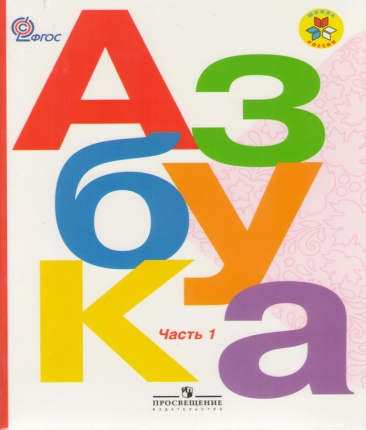 Станция   загадочная
1
2
3
5
6
4
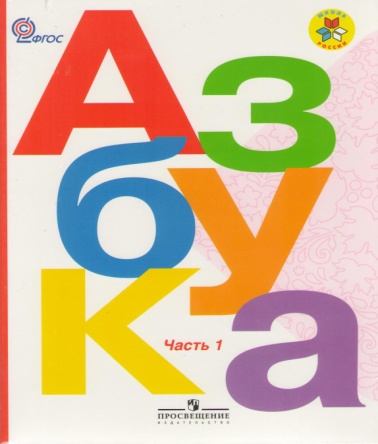 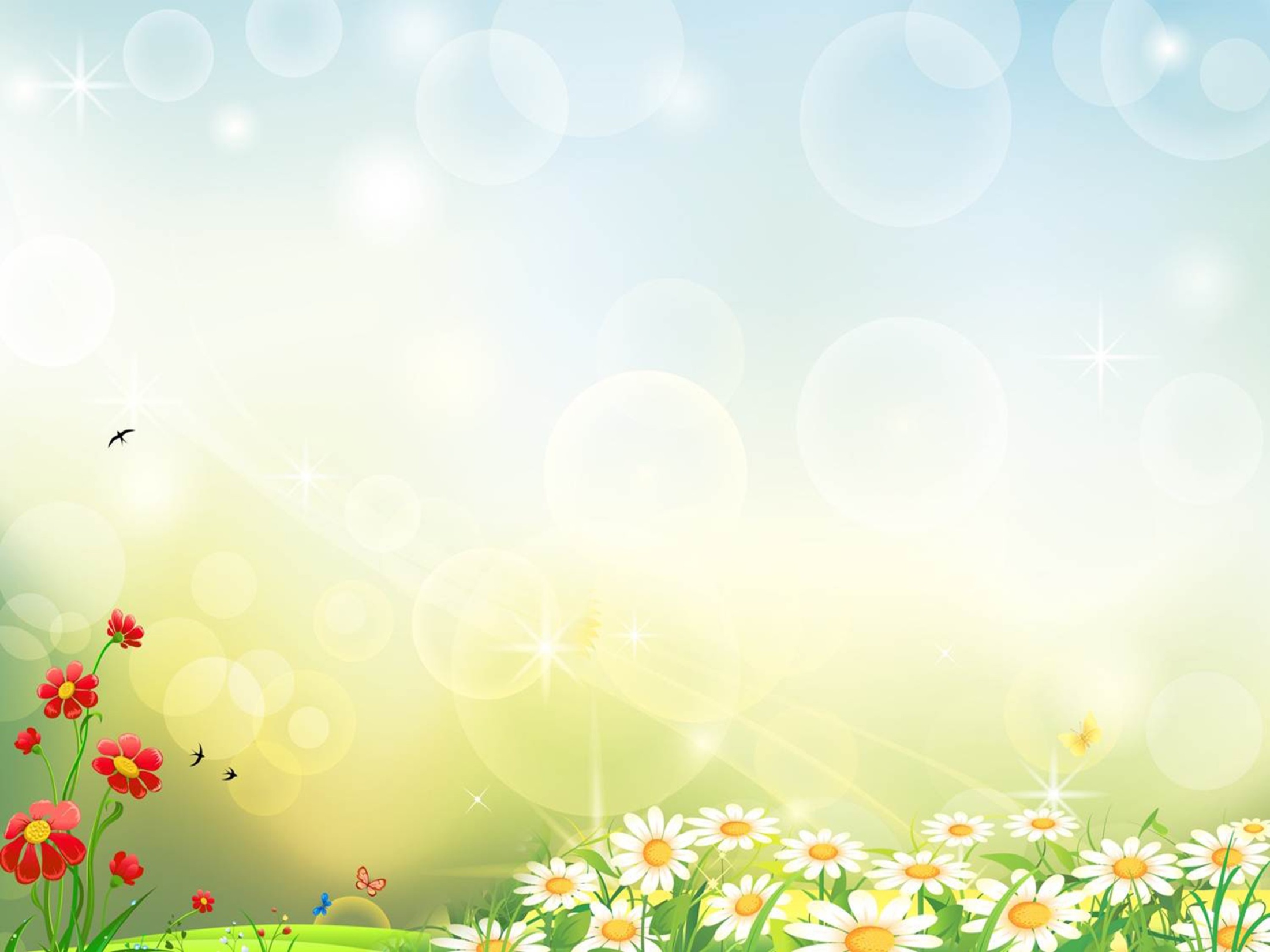 Улица  песенная
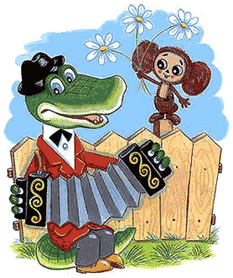 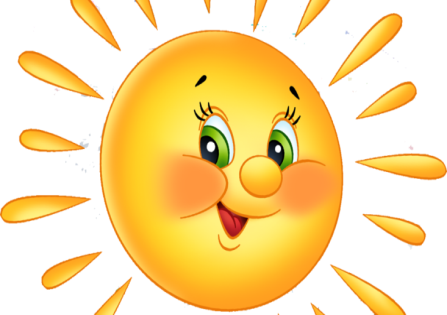 1) Буквы  разные  писать…
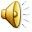 2) От улыбки станет…
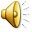 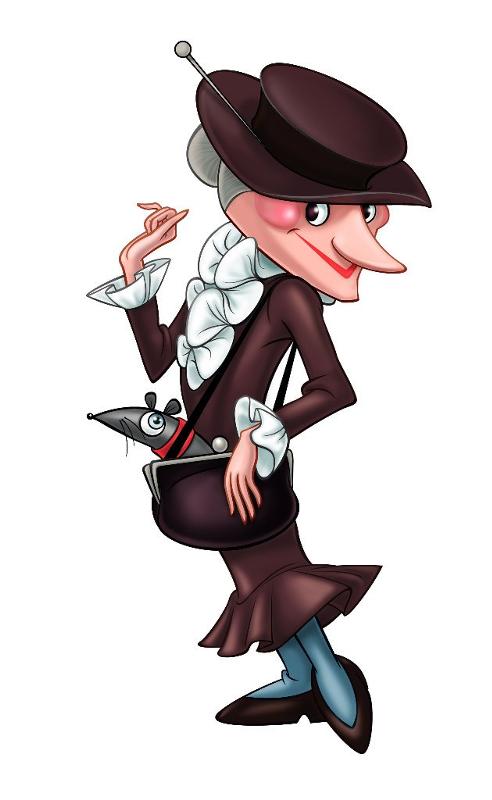 3) Голубой вагон…
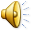 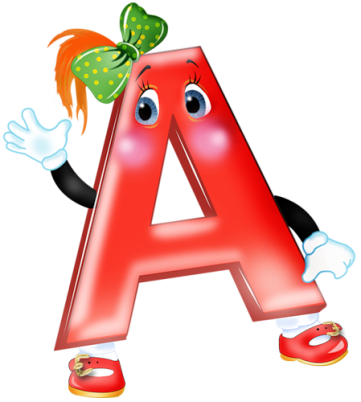 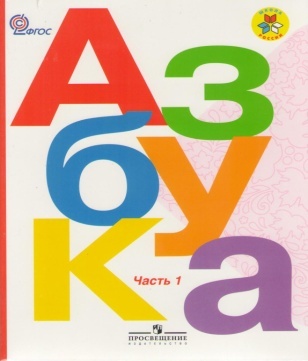 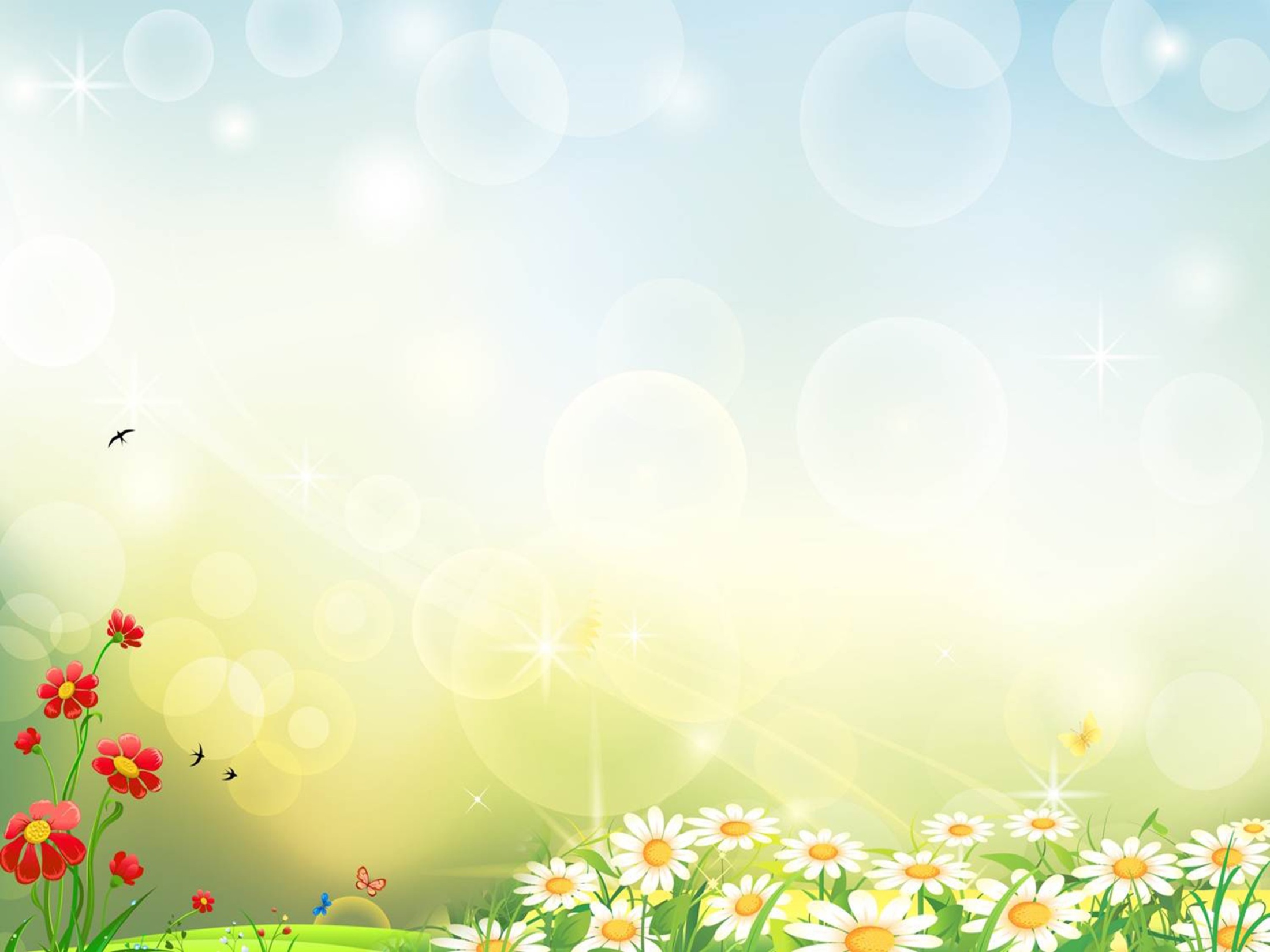 Улица 
Сюрпризов
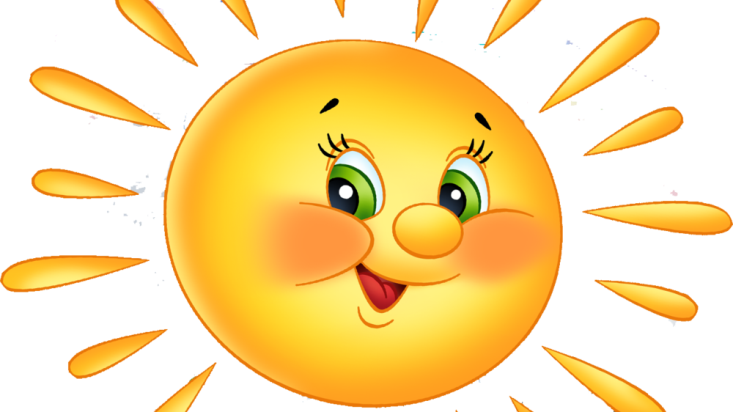 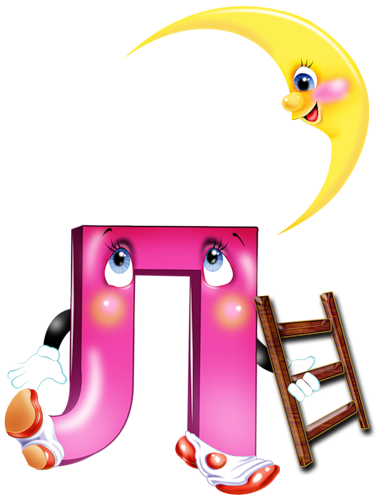 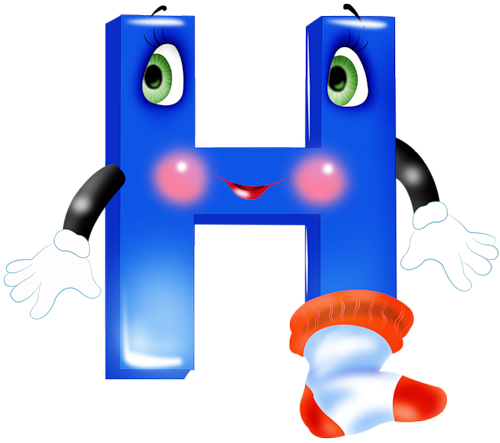 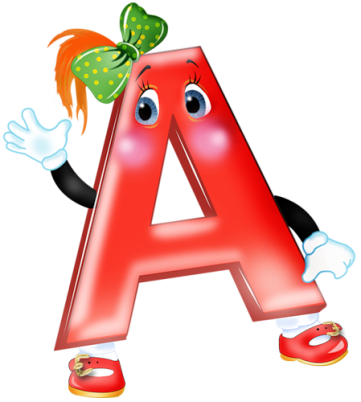 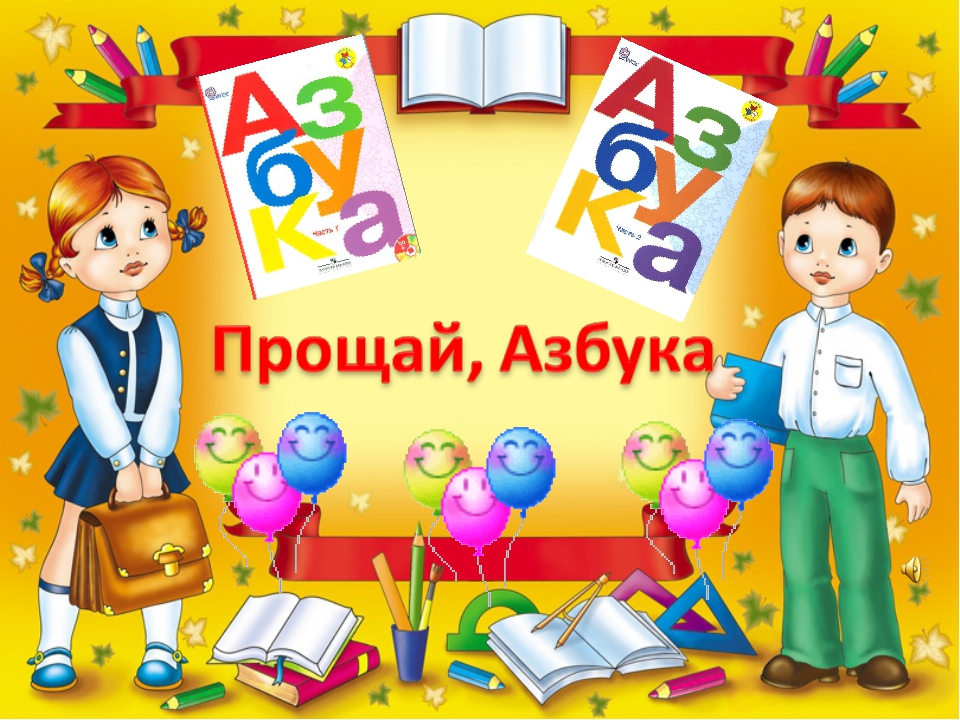